Informationsveranstaltung E-Portfolio und Inklusionsportfolio

Sie möchten gerne mehr über elektronische Portfolios (e-Portfolios) und das Inklusionsportfolio im Besonderen erfahren? 
Das Referat für Inklusion und das DiKuLe-Projekt E-Portfolio laden Lehramtsstudierende und Dozierende in diesem Bereich zu einer Informationsveranstaltung zum Inklusionsportfolio ein.

Wann: 07.07.2022 
            12:00 (st.) bis 13:00 Uhr

Wo: Raum MG1 00.04 nach der Allpäd-Vorlesung

Wer: Lehramtsstudierende und Dozierende in diesem Kontext

Agenda: inhaltliche Erläuterung des Inklusionsportfolio
	Informationen zum Zertifikat Inklusion
	technische Einführung in das Erstellen von e-Portfolios in Mahara

Für erste eigene Erprobungen in Mahara bringen Sie bitte einen Laptop oder ein Tablet mit.
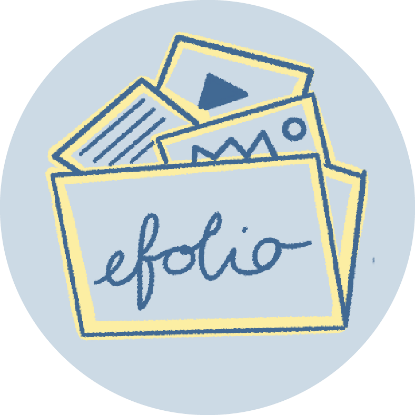 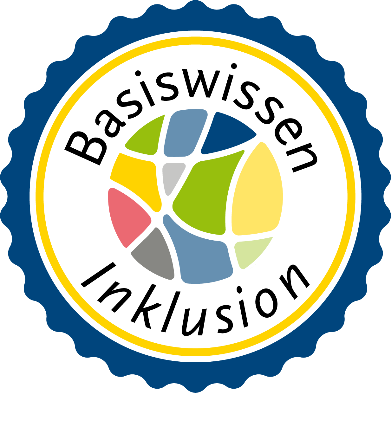